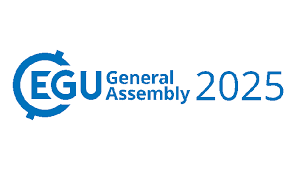 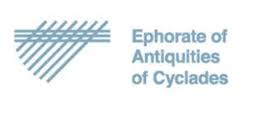 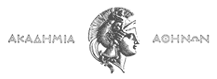 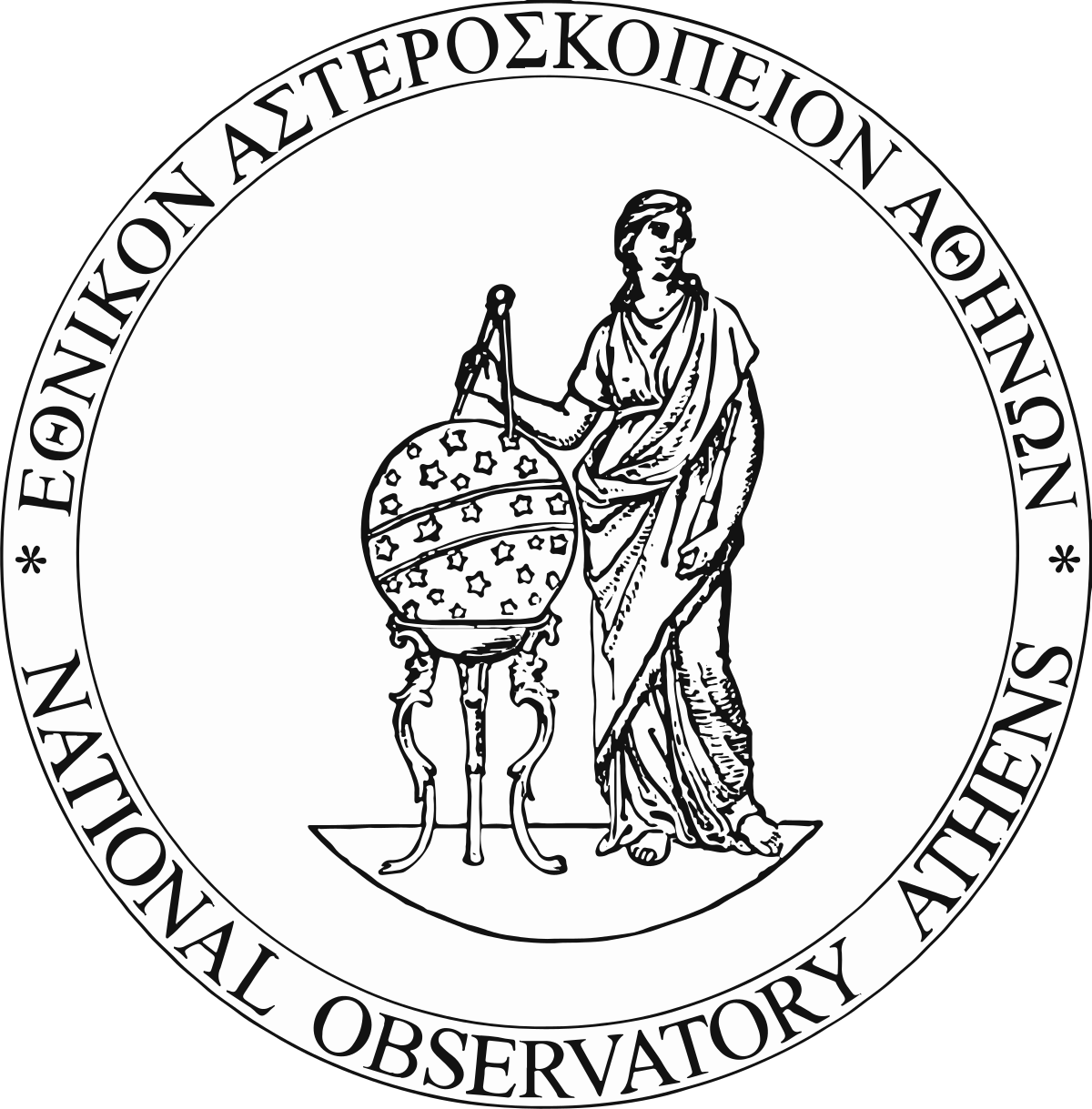 Protecting Natural Heritage from Climate Change Impacts: The establishment of an emblematic transdisciplinary monitoring facility in Delos, Greece
Ilias Fountoulakis1; Nikolaos Melis2; Stavros Solomos1; John Kapsomenakis1; Anastasia Poupkou1; Nikolaos Kalligeris2; Christos Maris3,4; Demetrios Athanasoulis3; Konstantinos Boukouras2; Kostas Douvis1, Charikleia Gkarlaouni2; Antonios Gkikas1; Pavlos Kalabokas1; Konstantinos Lentas2; Efstrateios Liadopoulos2; Nikolaos Papadimitriou1; Christos Spyrou1; Theodora Stavraka1; Costas Synolakis5,6; Themistoklis Vakoulis3, and Christos S. Zerefos1,7,8,9
1Research Centre for Atmospheric Physics and Climatology, Academy of Athens, Greece; 2Institute of Geodynamics, National Observatory of Athens, Greece; 3Ephorate of Antiquities of the Cyclades, Ministry of Culture, Greece; 4University of West Attica, Attica, Greece; 5Research Center for Natural Disasters, Academy of Athens, Greece; 6Department of Civil and Environmental Engineering, University of Southern California, USA; 7Biomedical Research Foundation, Academy of Athens, Athens, Greece; 8Mariolopoulos-Kanaginis Foundation for the Environmental Sciences, Athens, Greece; 9Navarino Environmental Observatory (N.E.O), Messenia, Greece
Presenting author e-mail: i.fountoulakis@noa.gr
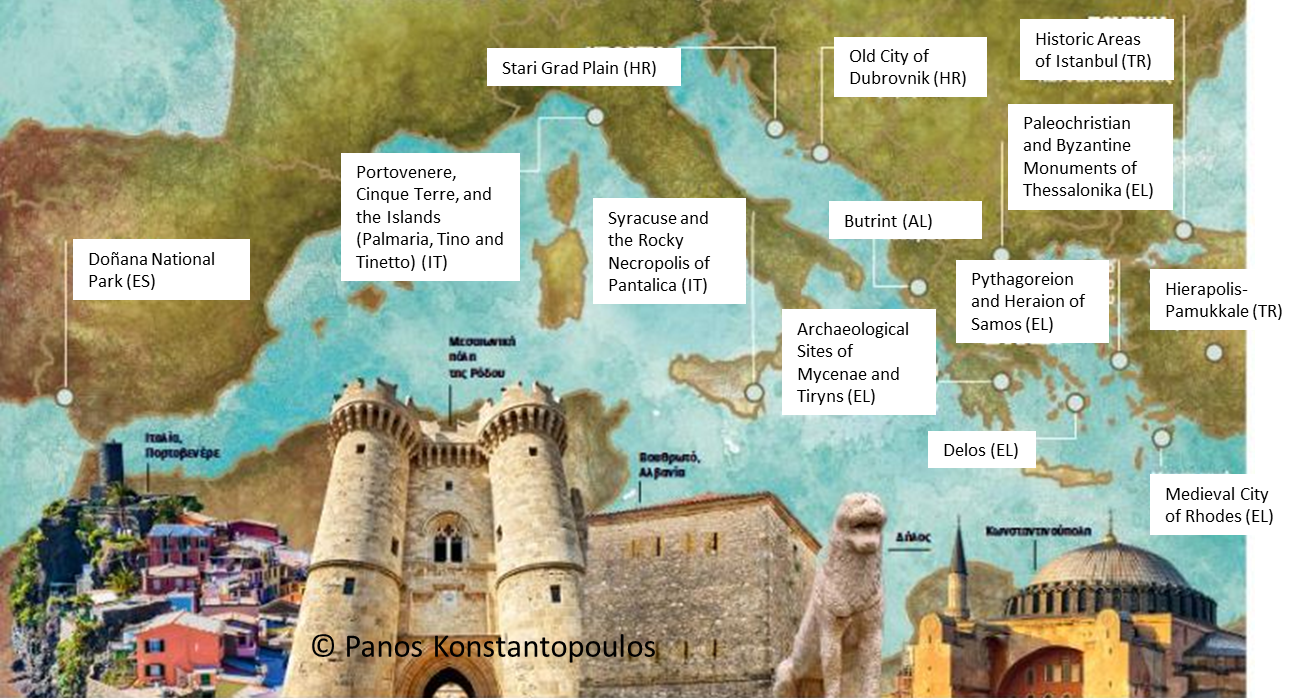 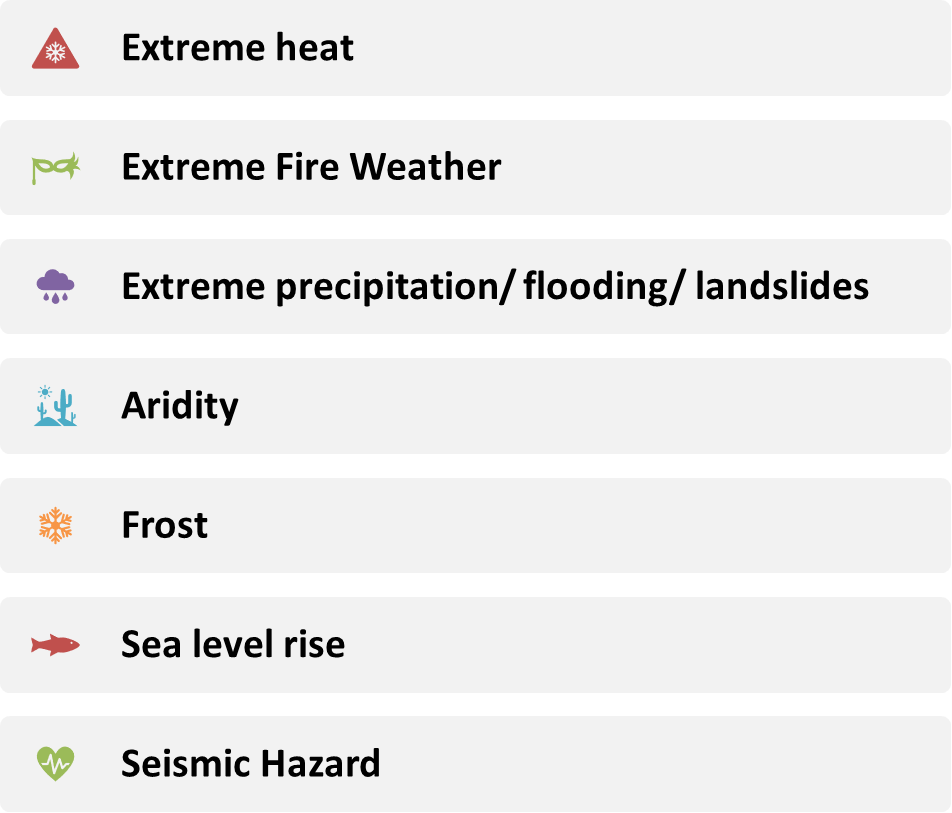 Extremely Endangered World Heritage Sites in the Mediterranean (Kapsomenakis et al, 2022)
The Delos archaeological site, inscribed on the UNESCO World Heritage Site List, is situated on a small rocky island in the center of the Aegean Sea. This uninhabited island boasts of monuments with immense significance to human civilization and it is set within a pristine natural landscape.
Monuments around the Mediterranean are threatened by multiple hazards related to seismicity and climatic changes
Introduction
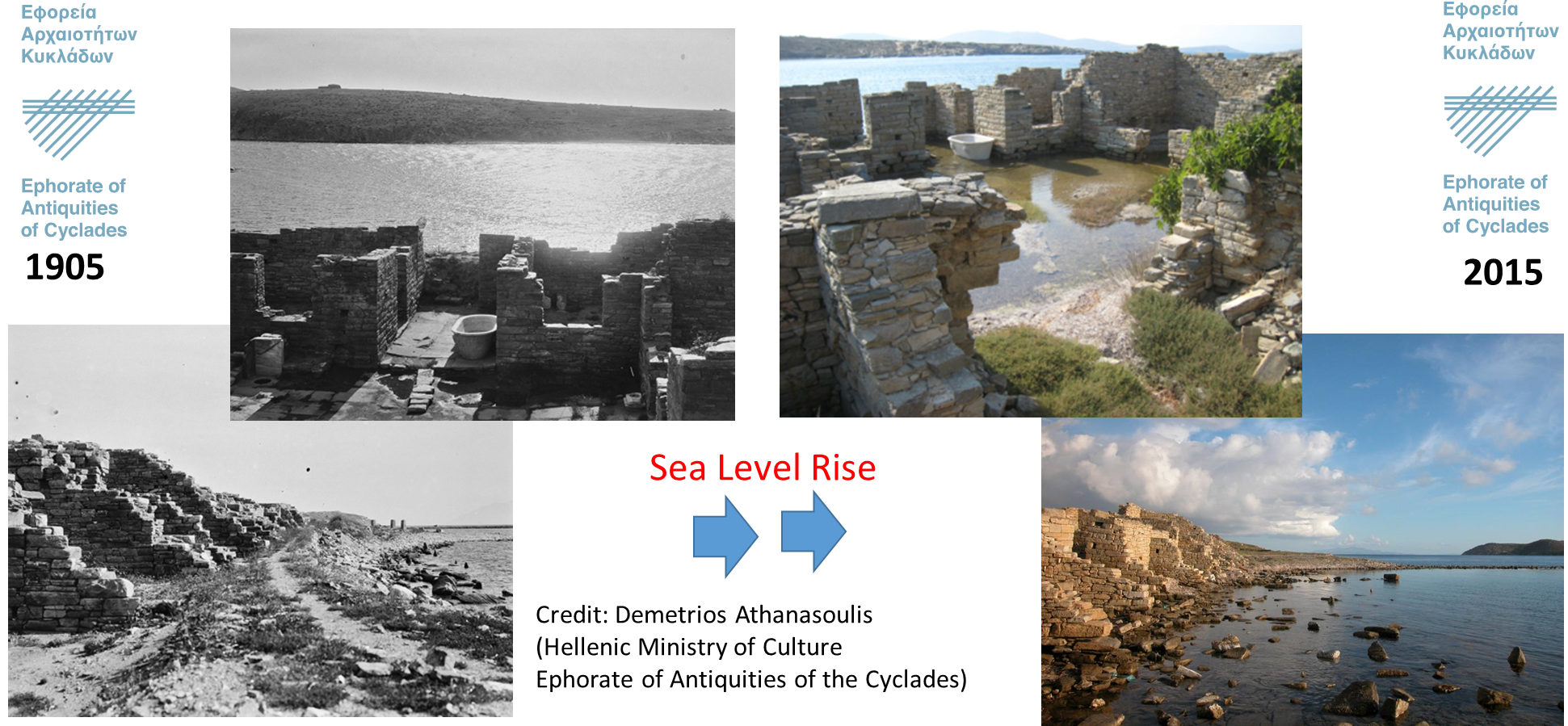 Introduction
Description of the infrastructure and preliminary results
Fine resolution wave/bathymetry modelling
Sea monitoring
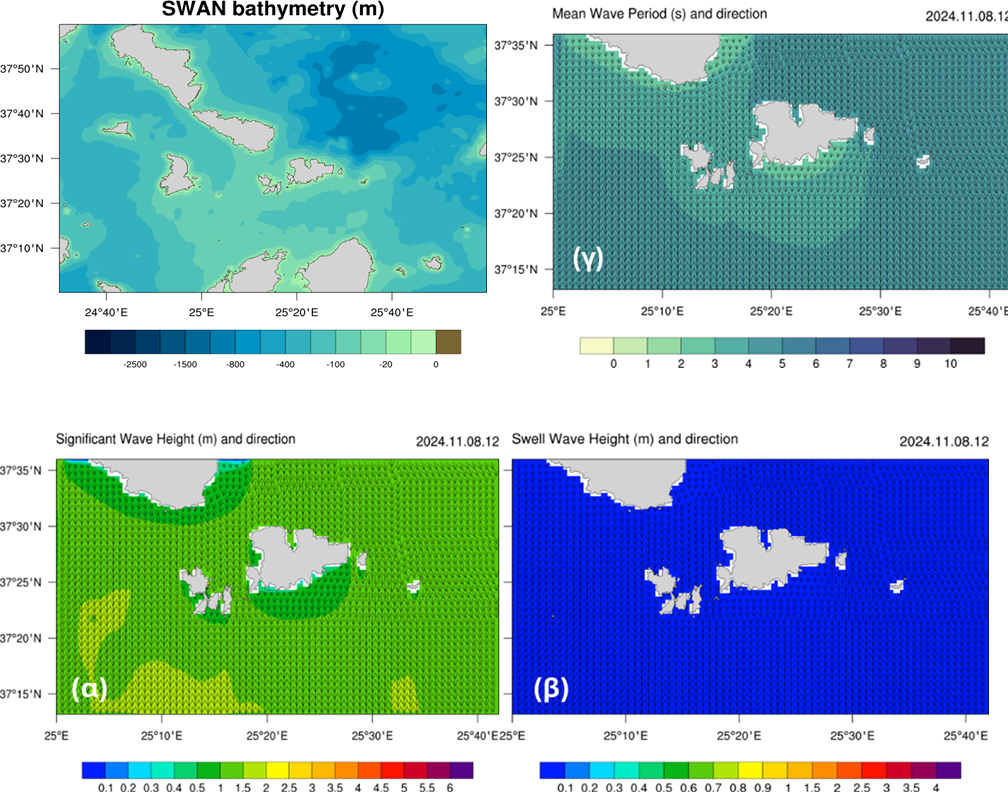 Two model seismic stations: Delos Archaeological Museum and Mykonos Archaeological Museum.
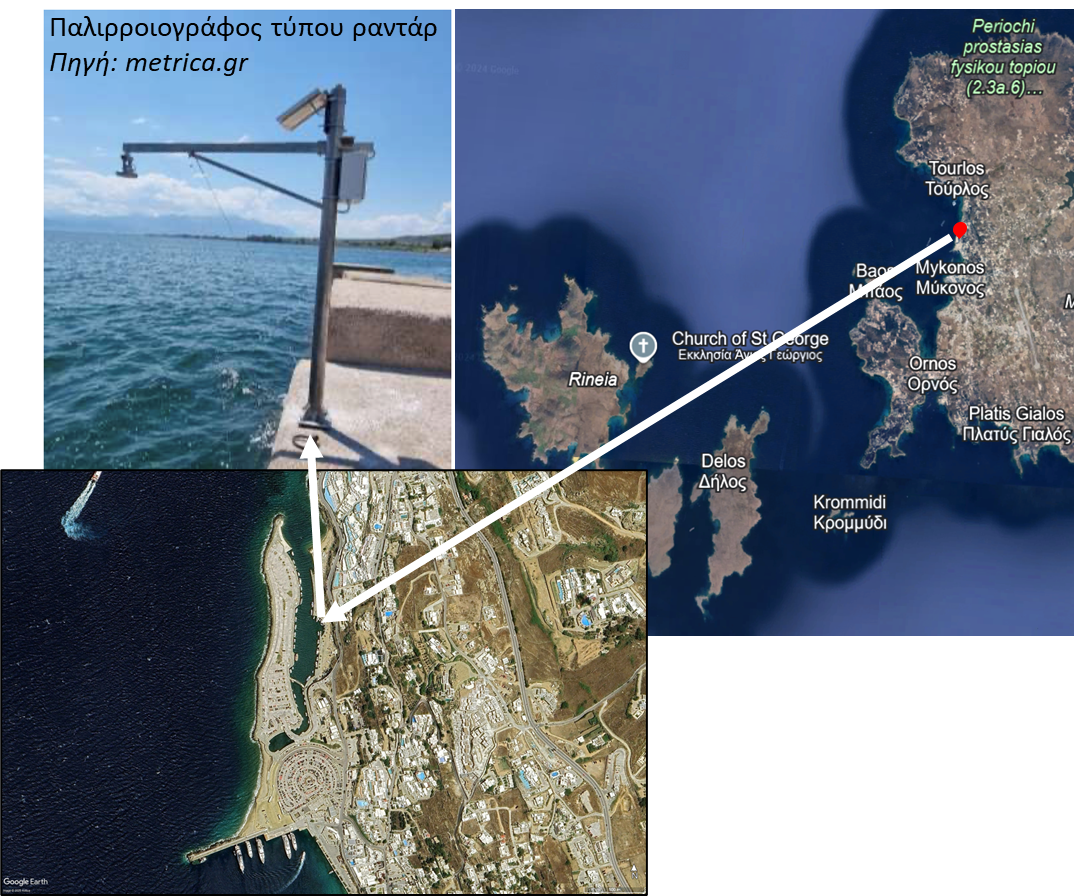 Mykonos
Installation of a tide gauge with a piezoelectric (submersible) sensor on the port pier
Installation of a GNSS receiver/antenna in a warehouse near the tide gauge
Conversion of relative sea level to absolute
DILO accelerometer
MYKO accelerometer
Geodynamic risks and seismicity monitoring
Improved monitoring for better estimation of seismic effects on monuments.
Micro-seismicity monitoring to improve knowledge of seismically active fault zones.
Seismic monitoring of natural and human phenomena via ambient ground noise analysis.
Estimation of earthquake hazard.
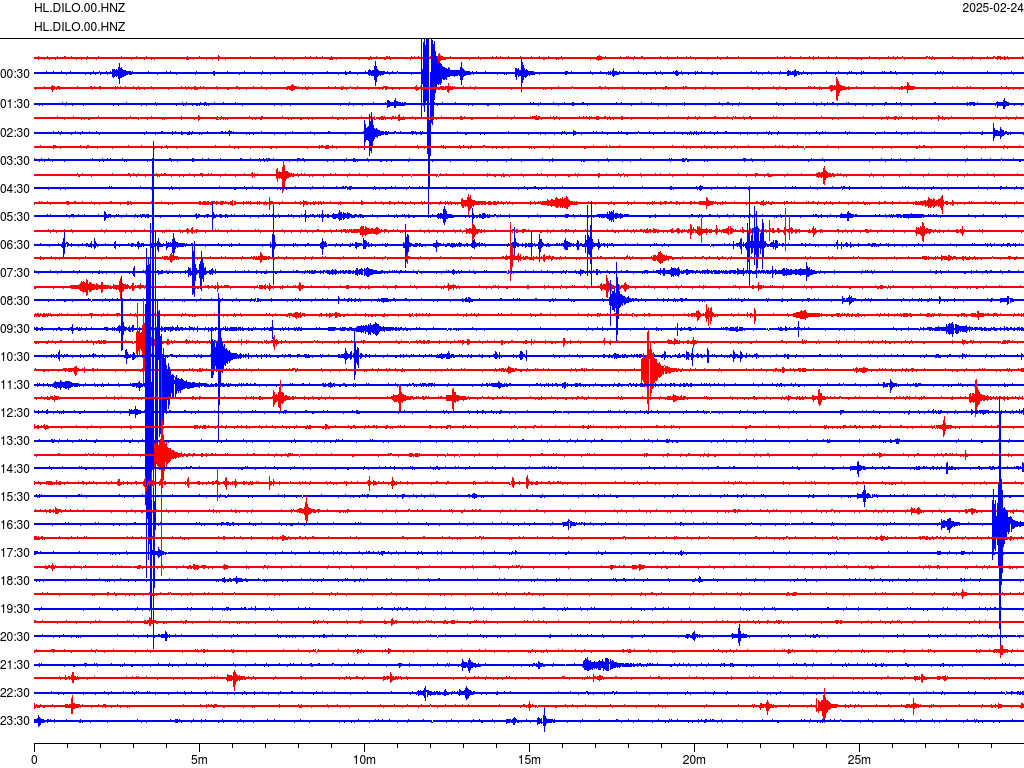 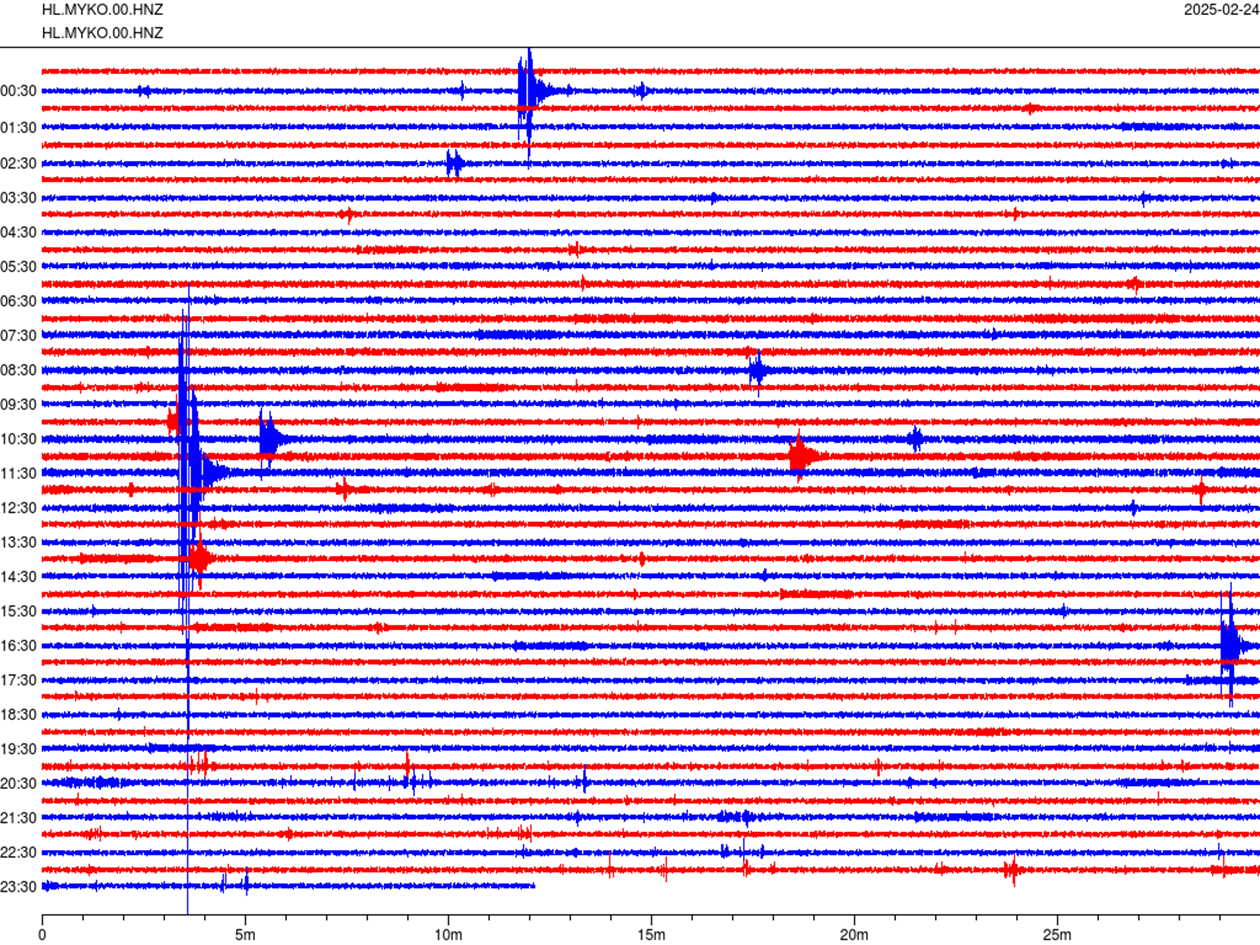 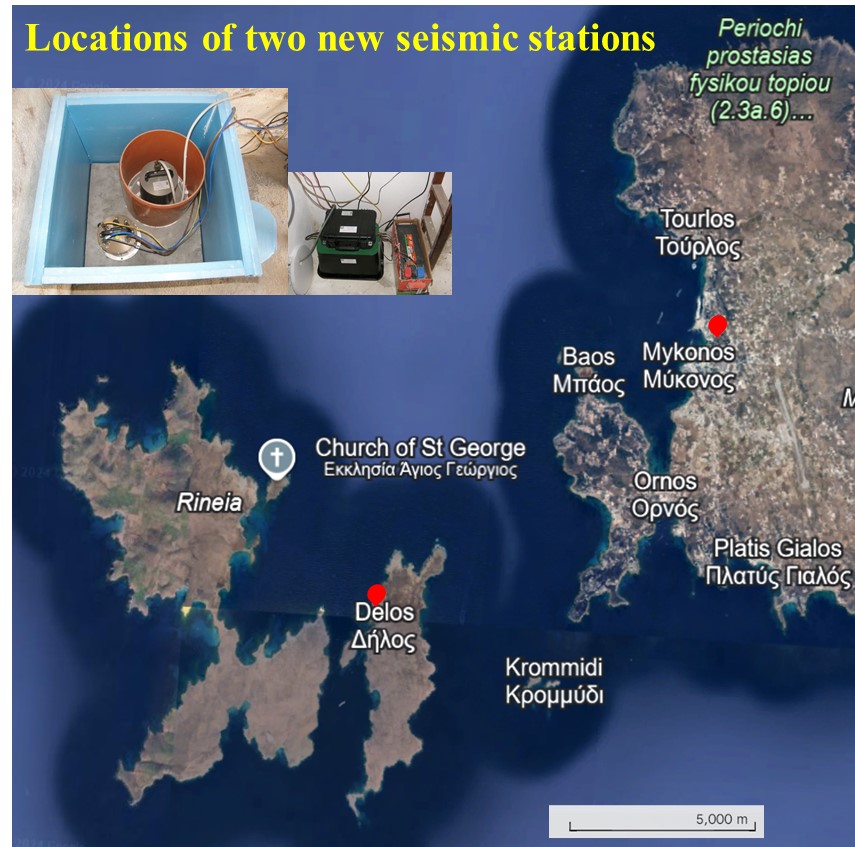 Santorini seismicity measured at Delos and Mykonos
DILO seismometer
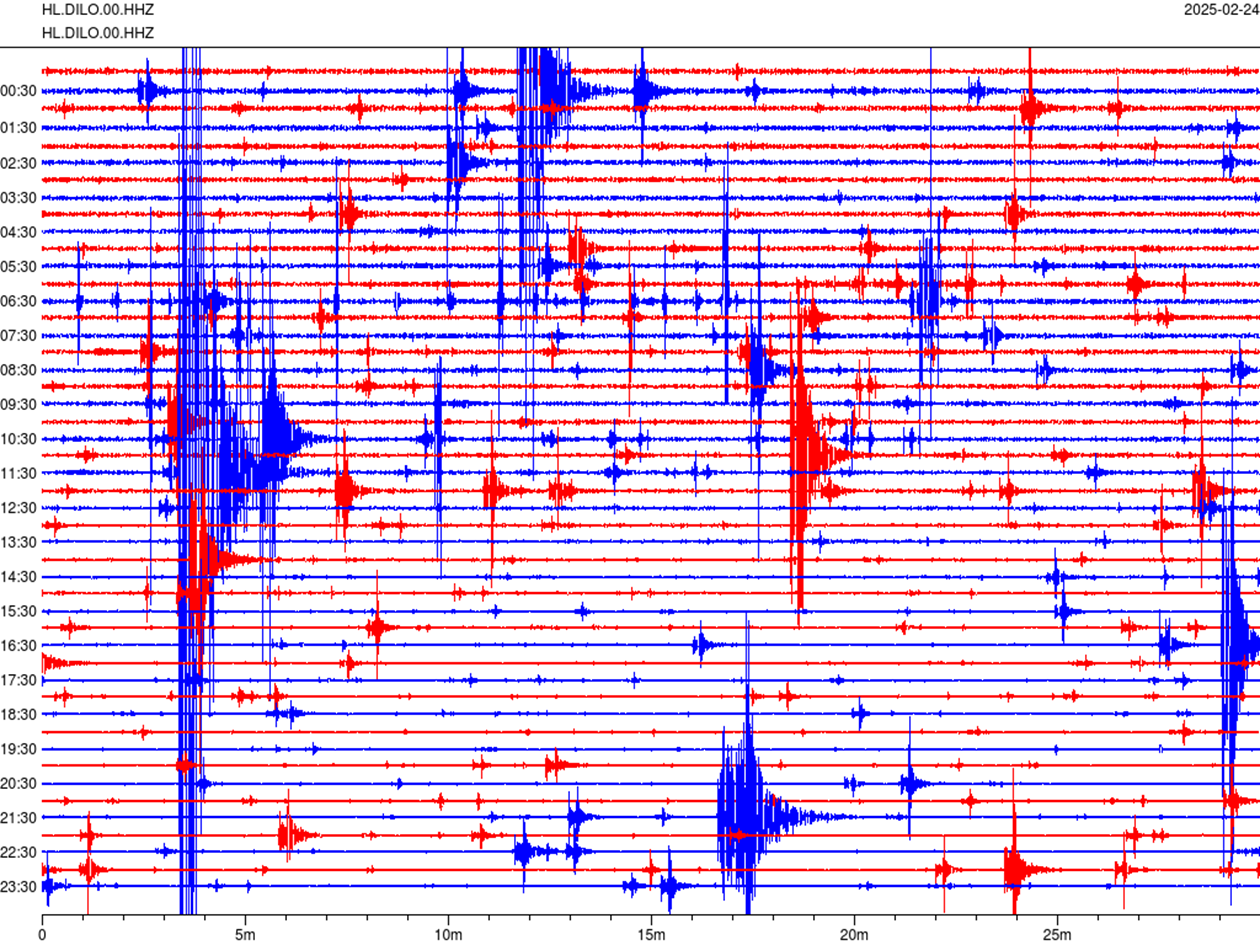 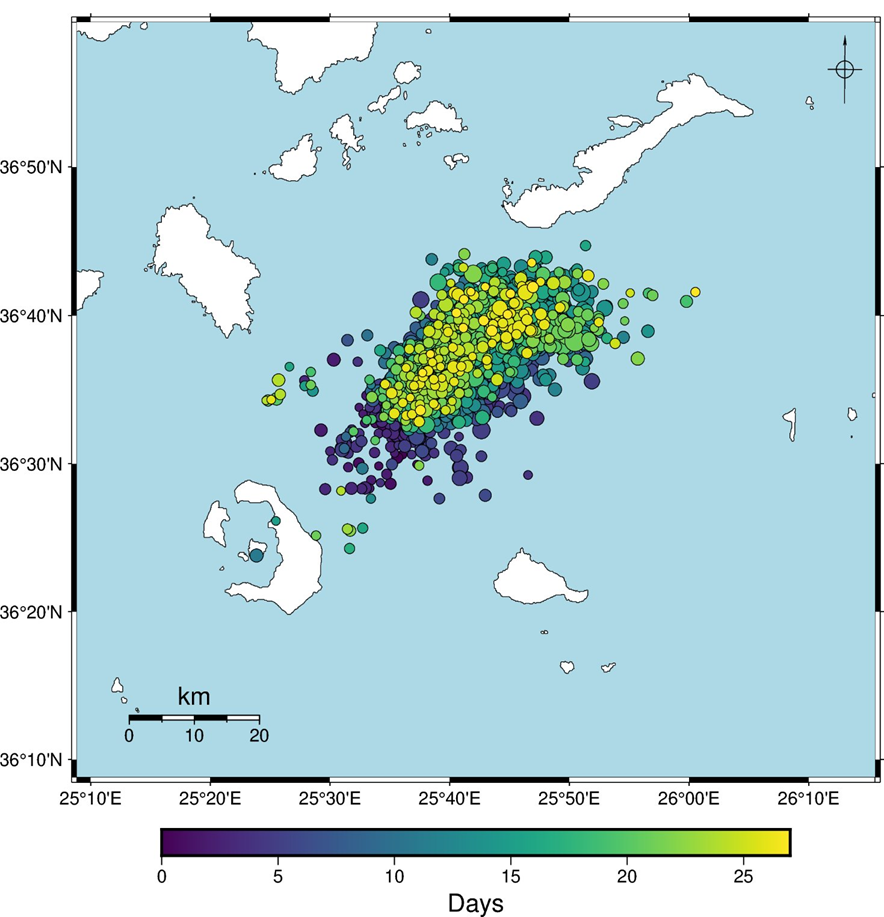 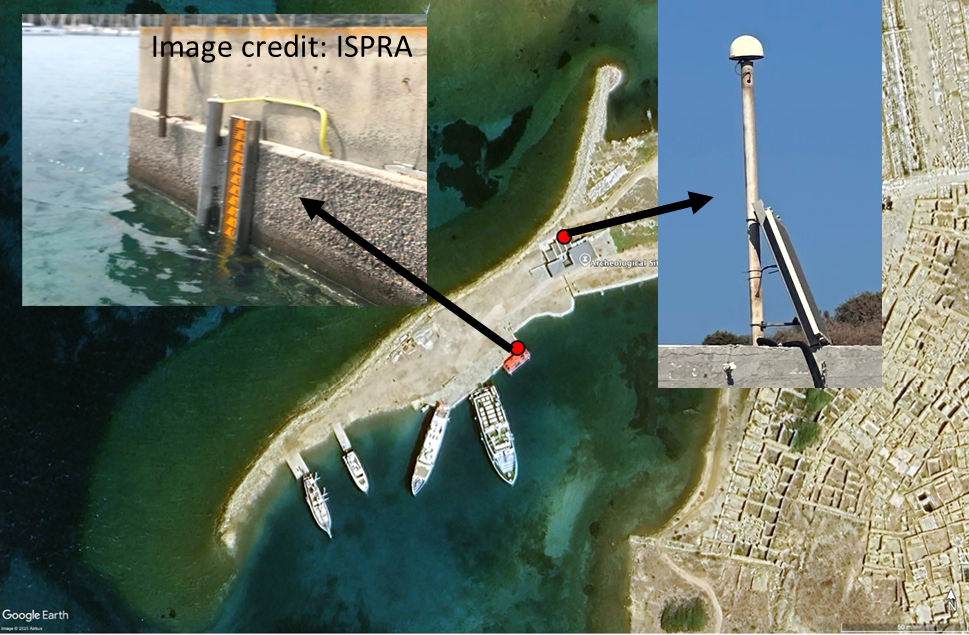 Delos
Tide gauge station with radar sensor
Stainless steel support base and cabinet
Capability for future integration of GNSS receiver/antenna
Seismic activity near Santorini
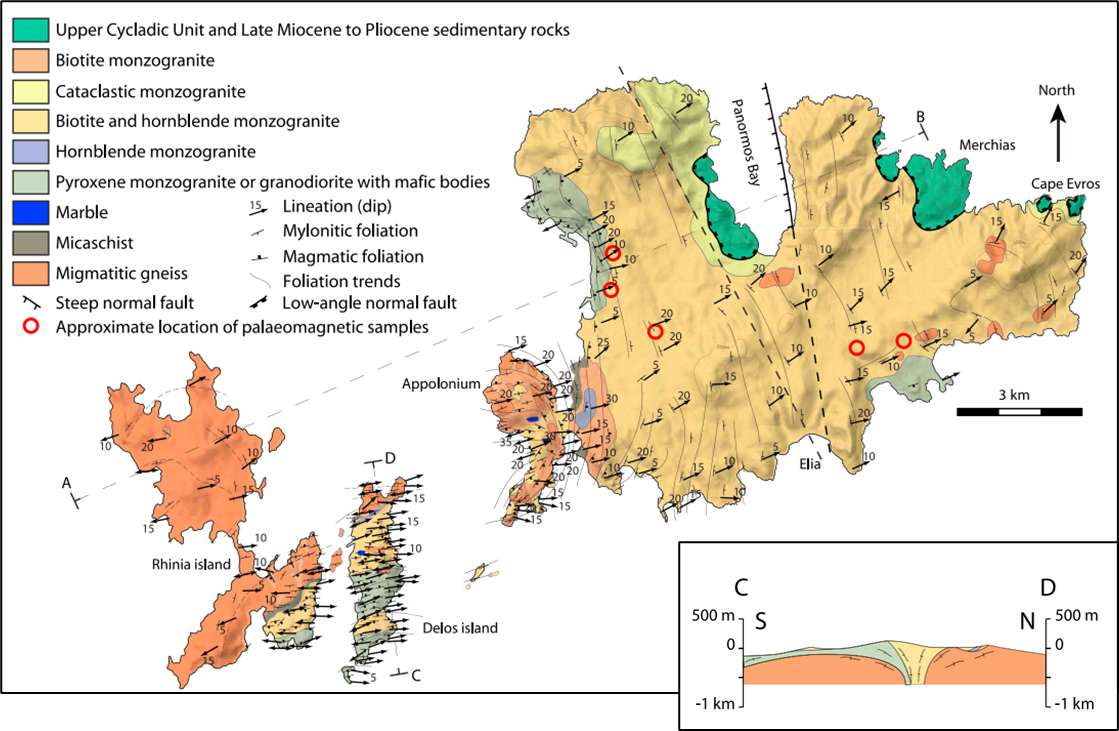 Geological map of the island complex of Mykonos – Delos – Rhenia and geological section of the island of Delos  after Lecomte et al., 2010.
Blue: Ephorate of Antiquities of Cyclades
Red: Academy of Athens
Atmospheric monitoring and modelling
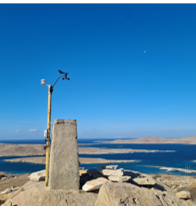 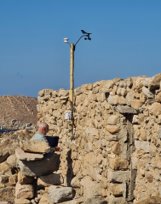 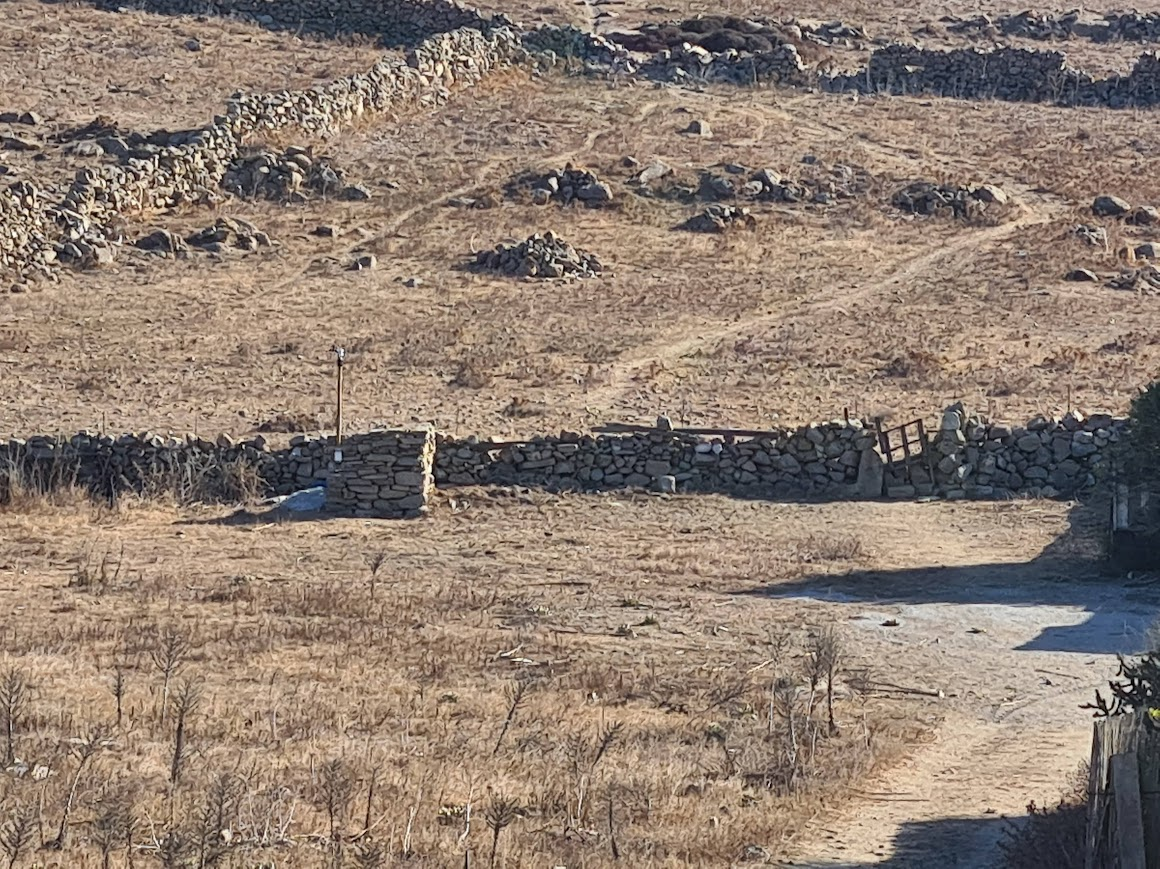 Aridity index (AI)
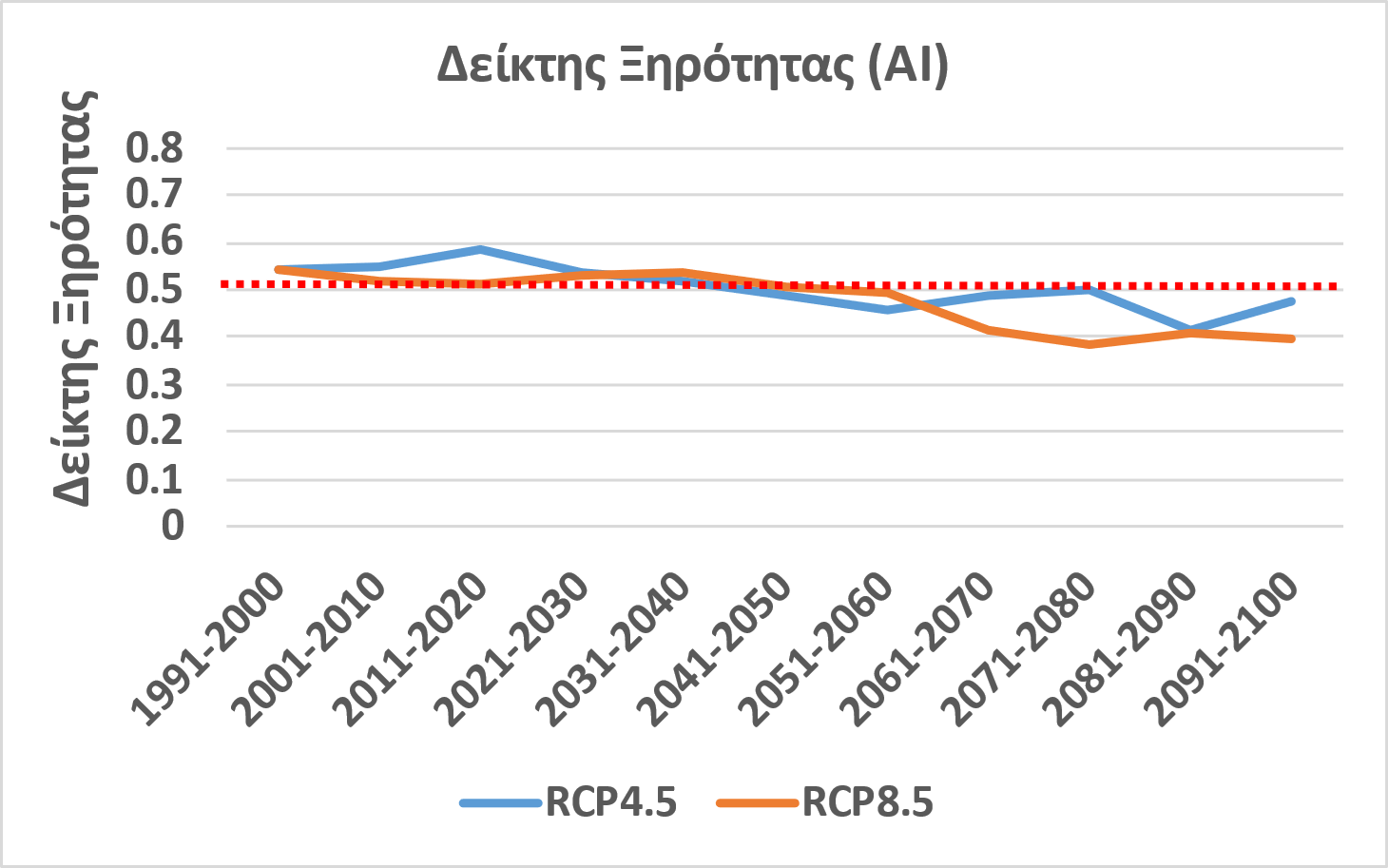 Meteorology
Aridity index (AI)
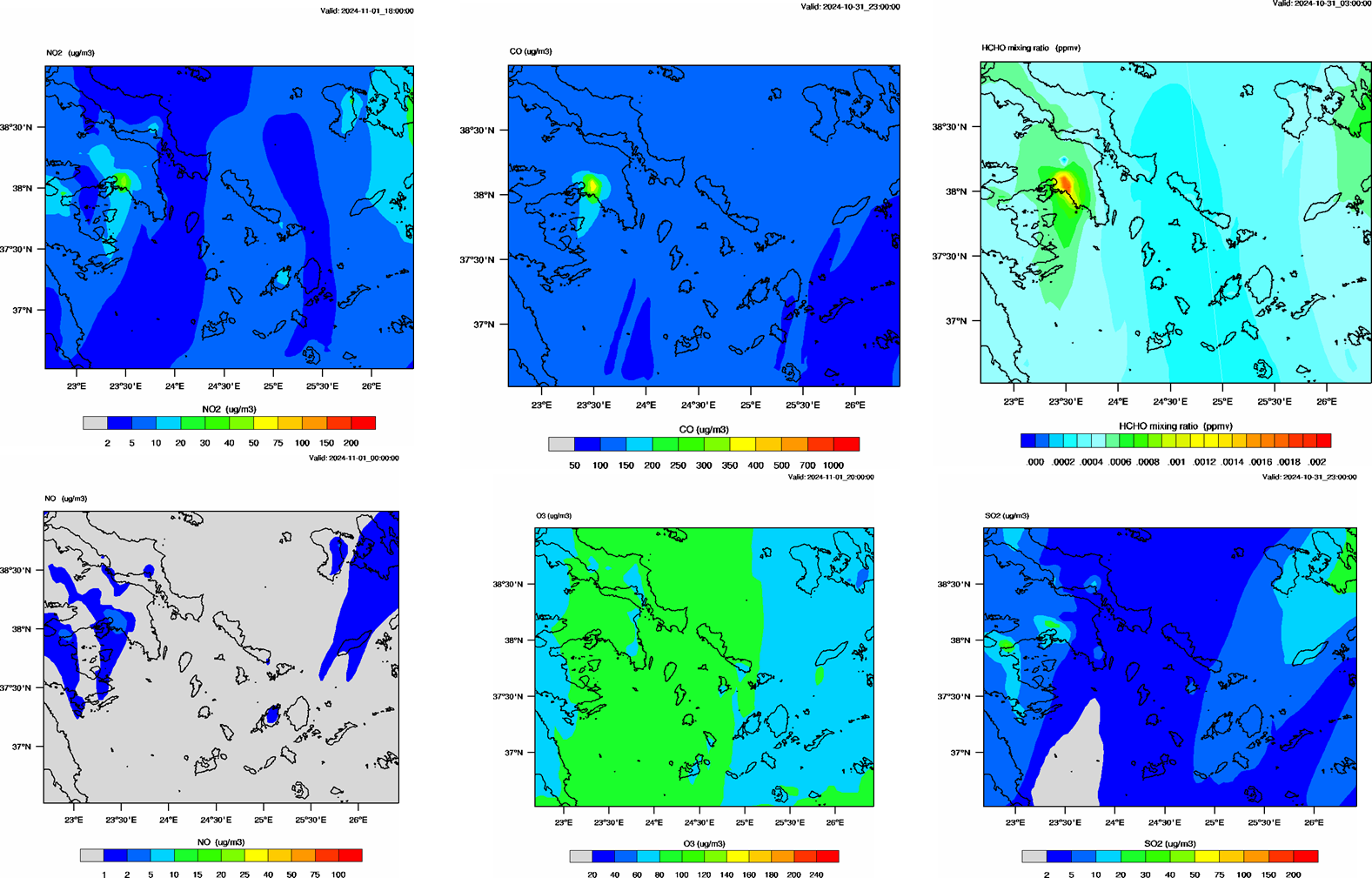 Air quality
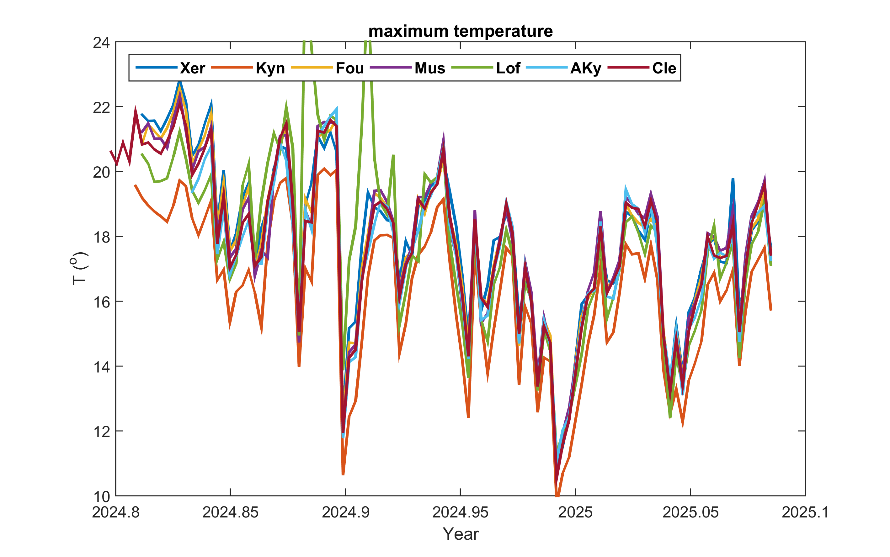 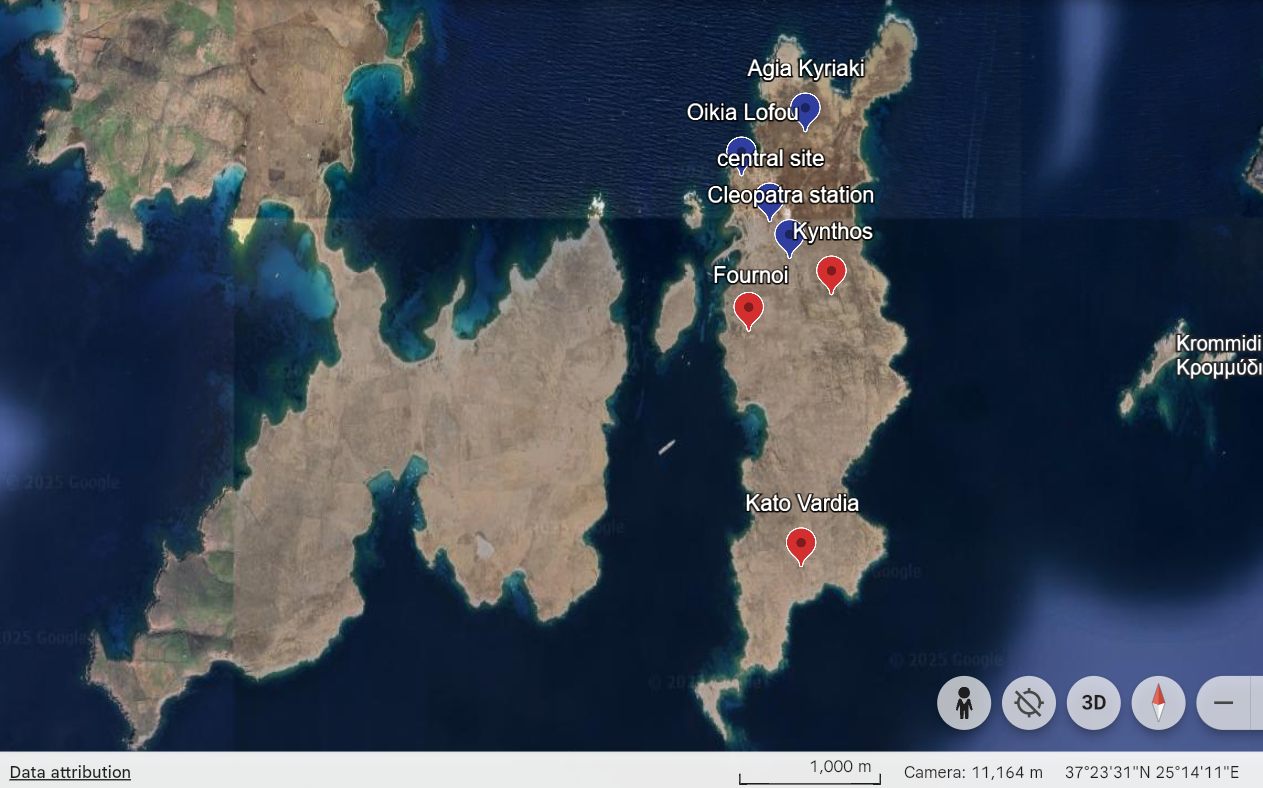 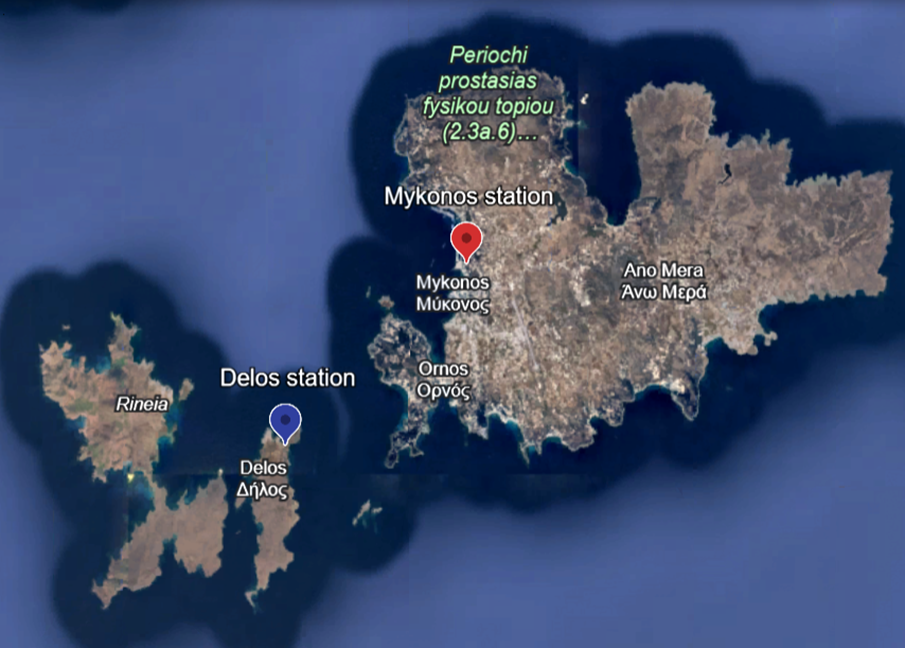 Days with temperature > 37oC
Temperature > 37oC
(days/decade)
Climate modelling
Projected sea level rise (Mourtzas and Kolaiti, 2024 )
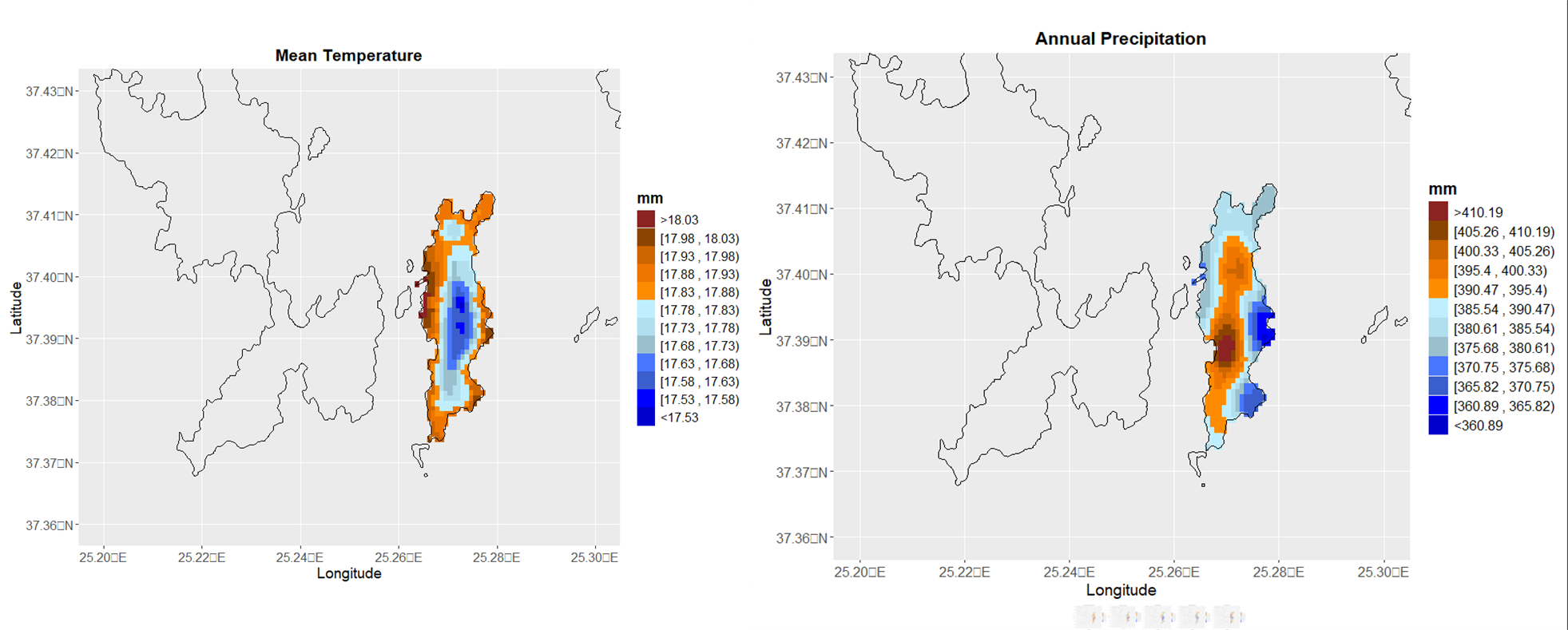 Blue: Ephorate of Antiquities of Cyclades
Red: Academy of Athens
Maximum temperature can differ by up to 4 C at the different sites in winter. Larger differences are expected in the summer.
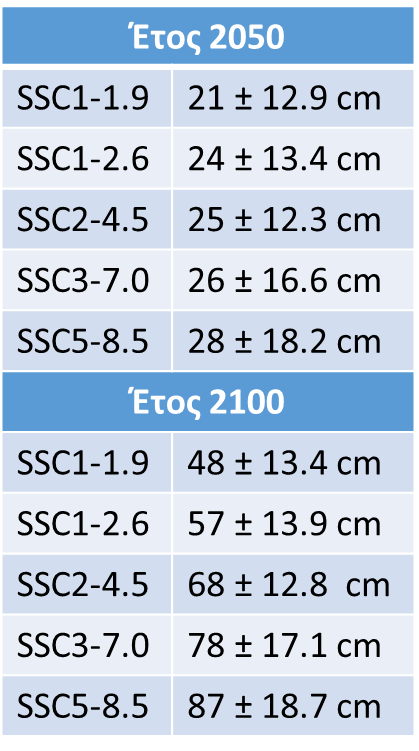 Air quality measurements at Mykonos and Delos aim to investigate the impact of anthropogenic emissions related to marine traffic, tourism, and prevailing weather patterns.
Summary and Conclusions
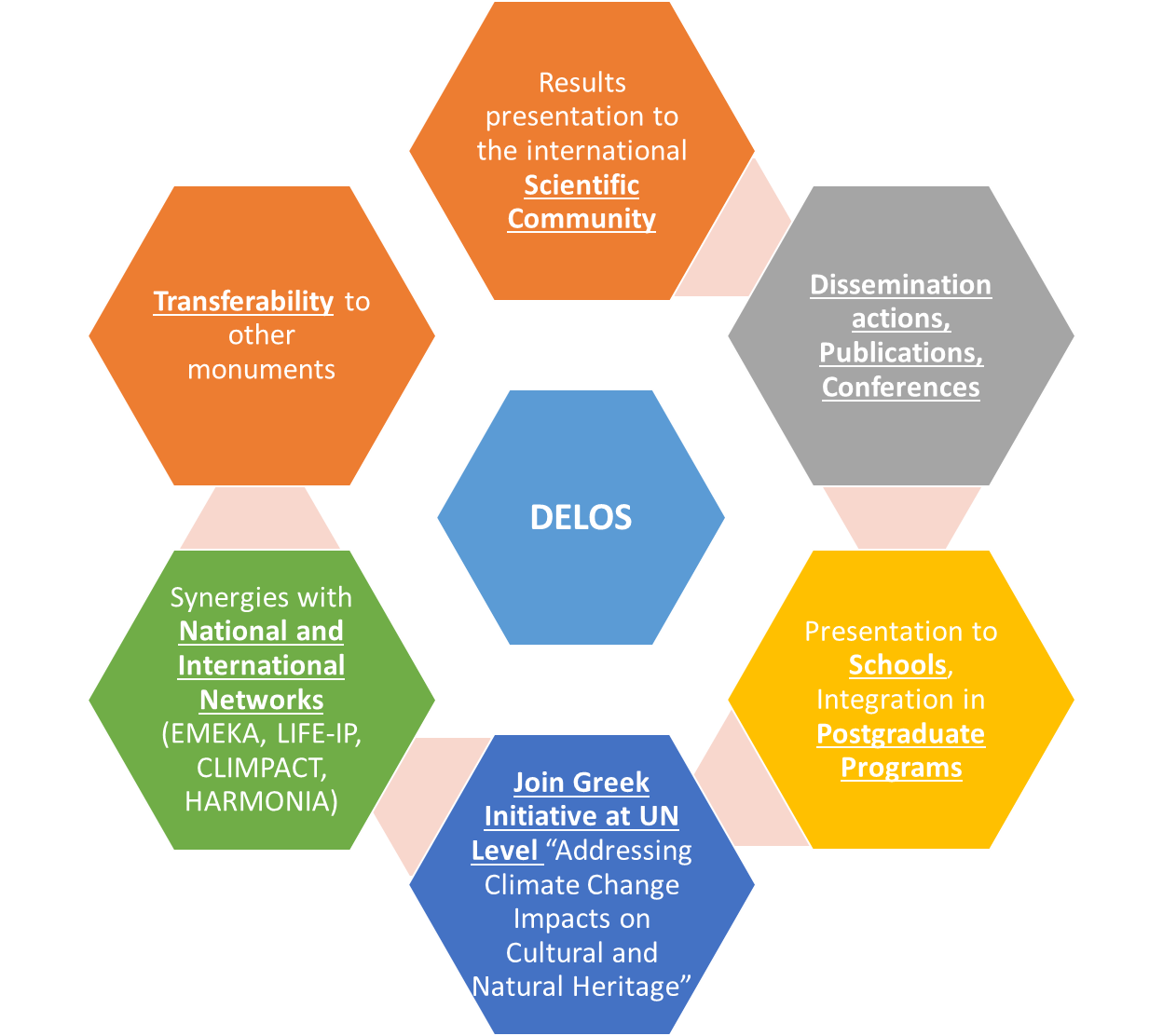 Acknowledgments
The project is implemented with the support of donations from the following foundations: ATHINA I. MARTINOU FOUNDATION, A. G. LEVENTIS FOUNDATION, JOHN S. LATSIS PUBLIC BENEFIT FOUNDATION, CAPTAIN VASSILIS & CARMEN CONSTANTAKOPOULOS FOUNDATION, ATHANASIOS C. LASKARIDIS CHARITABLE FOUNDATION, and MARIANNA V. VARDINOYANNIS FOUNDATION, within the framework of the 'Climate Change and Environment' actions of the Initiative 21.
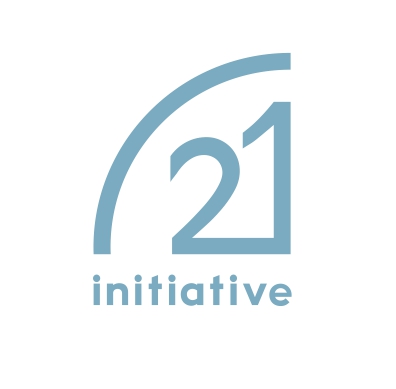 Delos is one of the most endangered World Heritage sites in the Mediterranean Basin, facing increasing vulnerability to risks associated with climate change and geodynamic activity, both of which pose significant threats to its cultural and natural heritage.
A multi-hazard environmental monitoring facility has been established in Delos, incorporating climate and numerical prediction modelling, as well as satellite-based and in-situ real-time monitoring of various seismic, atmospheric, and oceanographic parameters. 
Preliminary results have been presented.
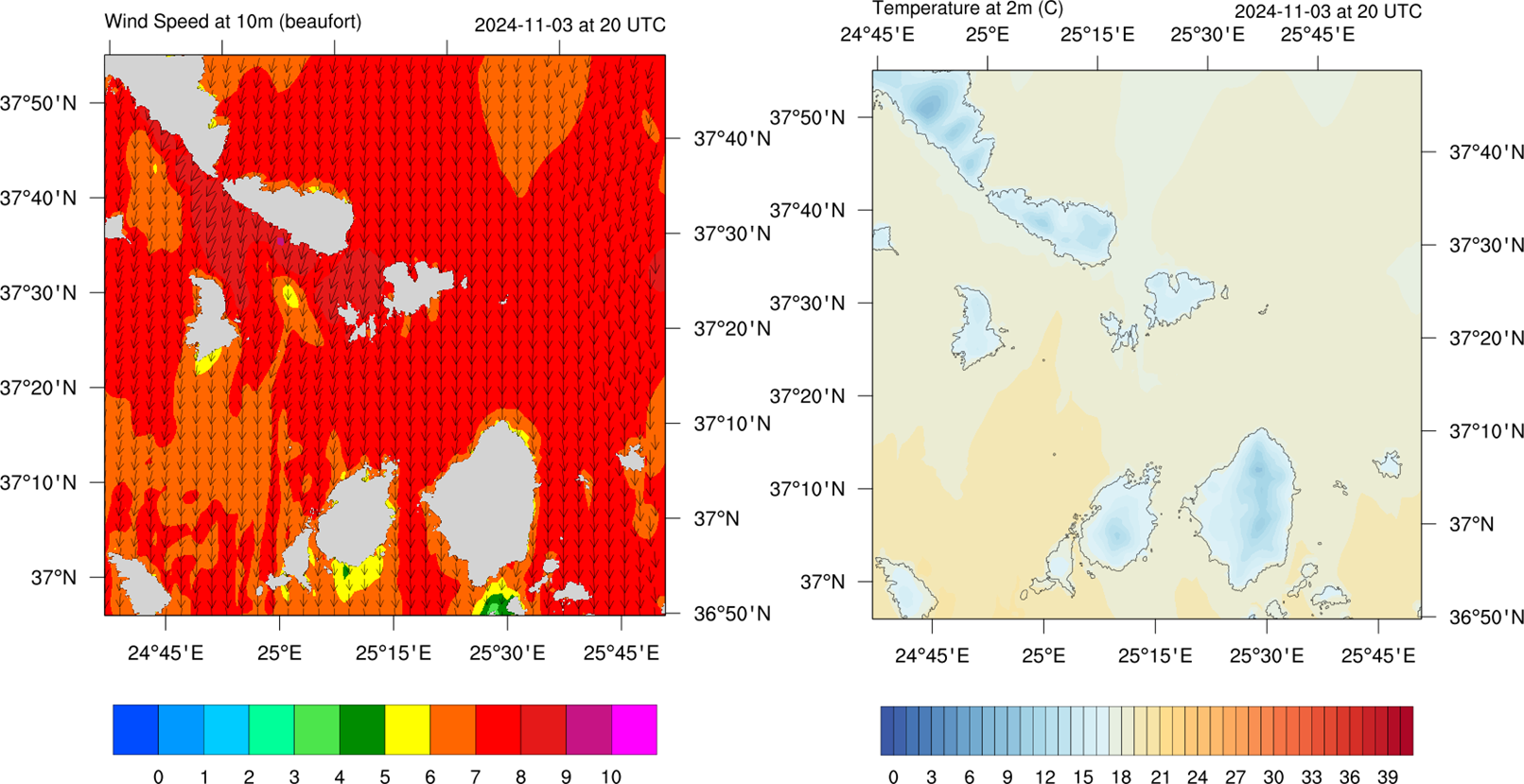 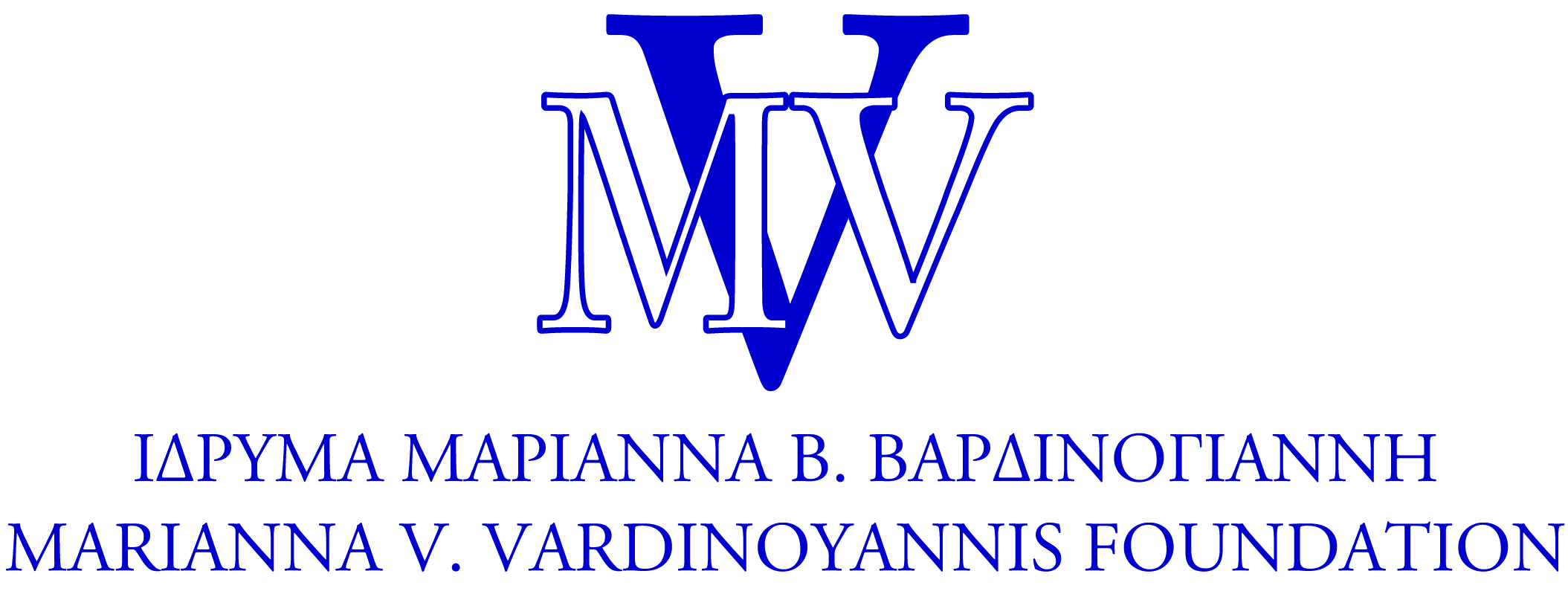 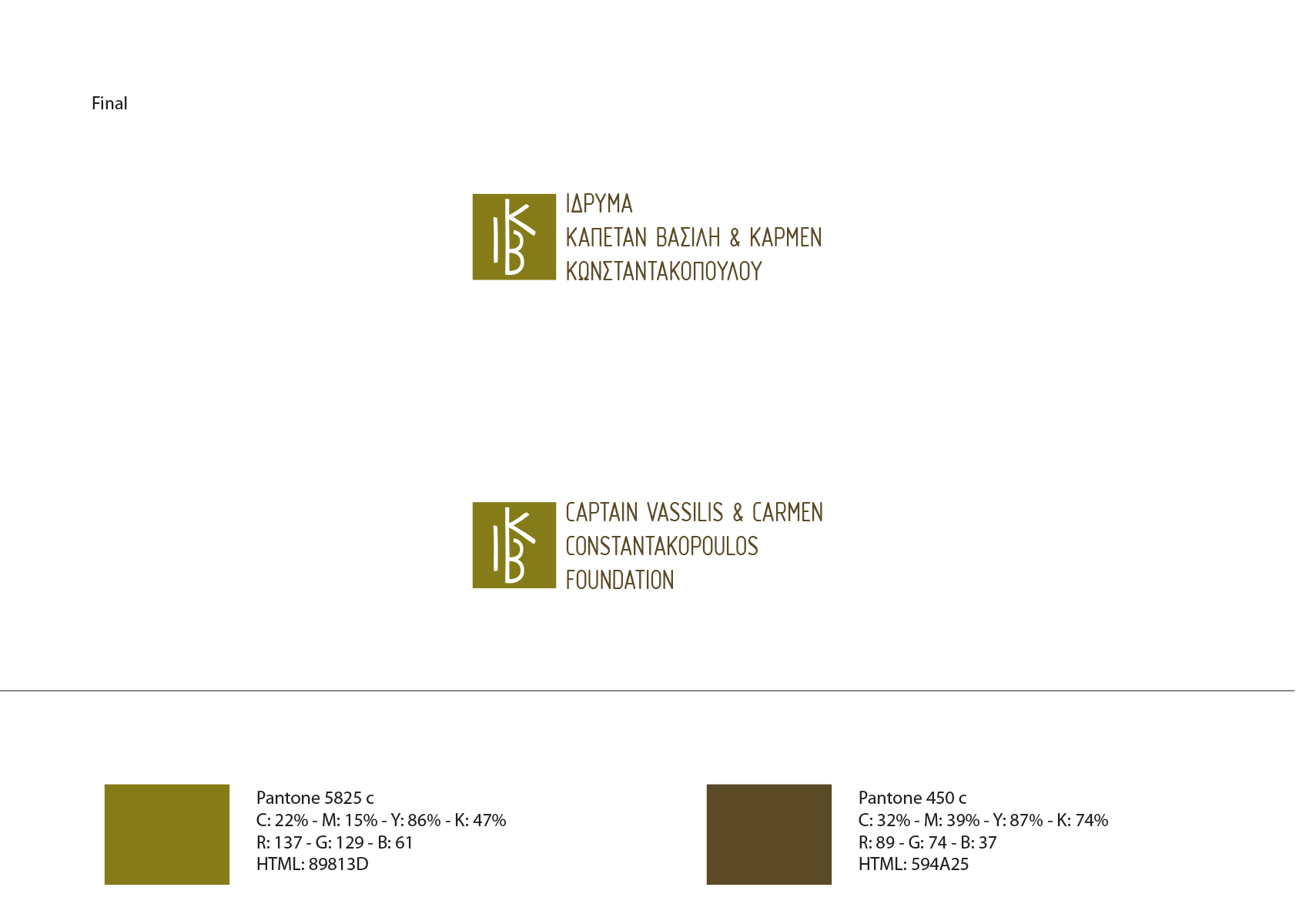 WRF-Chem Air quality forecasting is being used to forecast pollution and to identify the sources that affect Delos
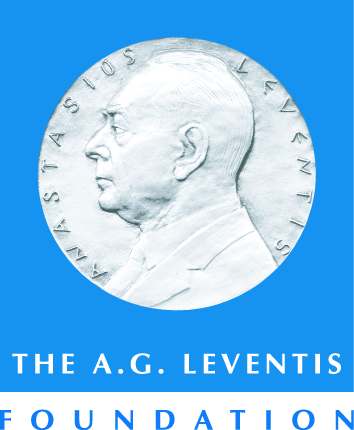 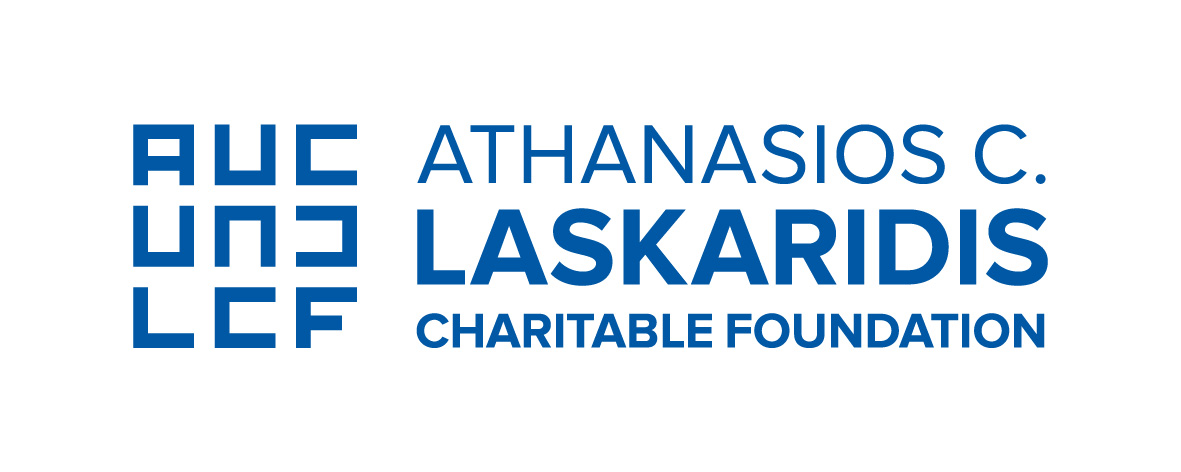 WRF Meteorological Forecasting at 1×1 km
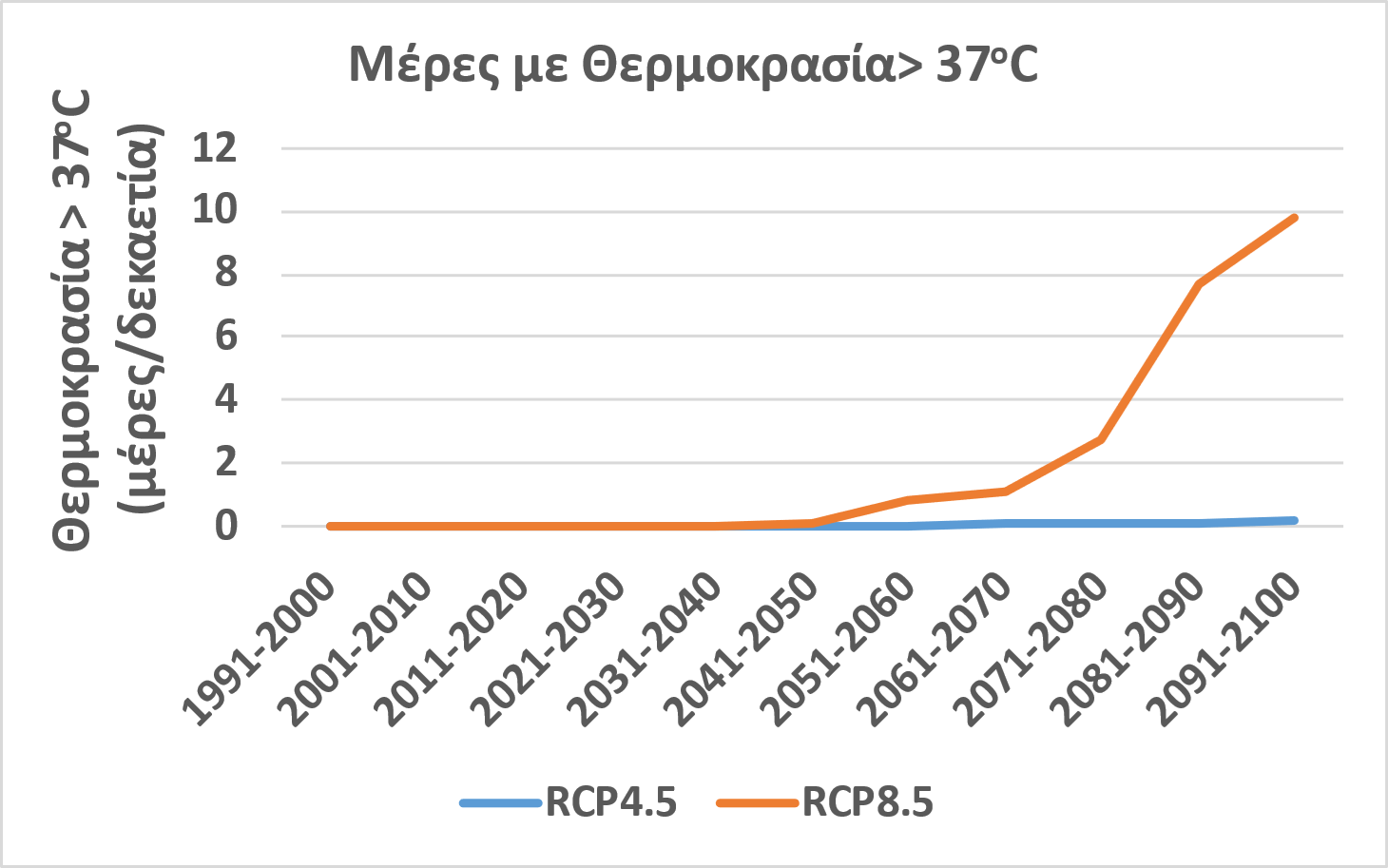 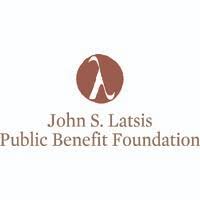 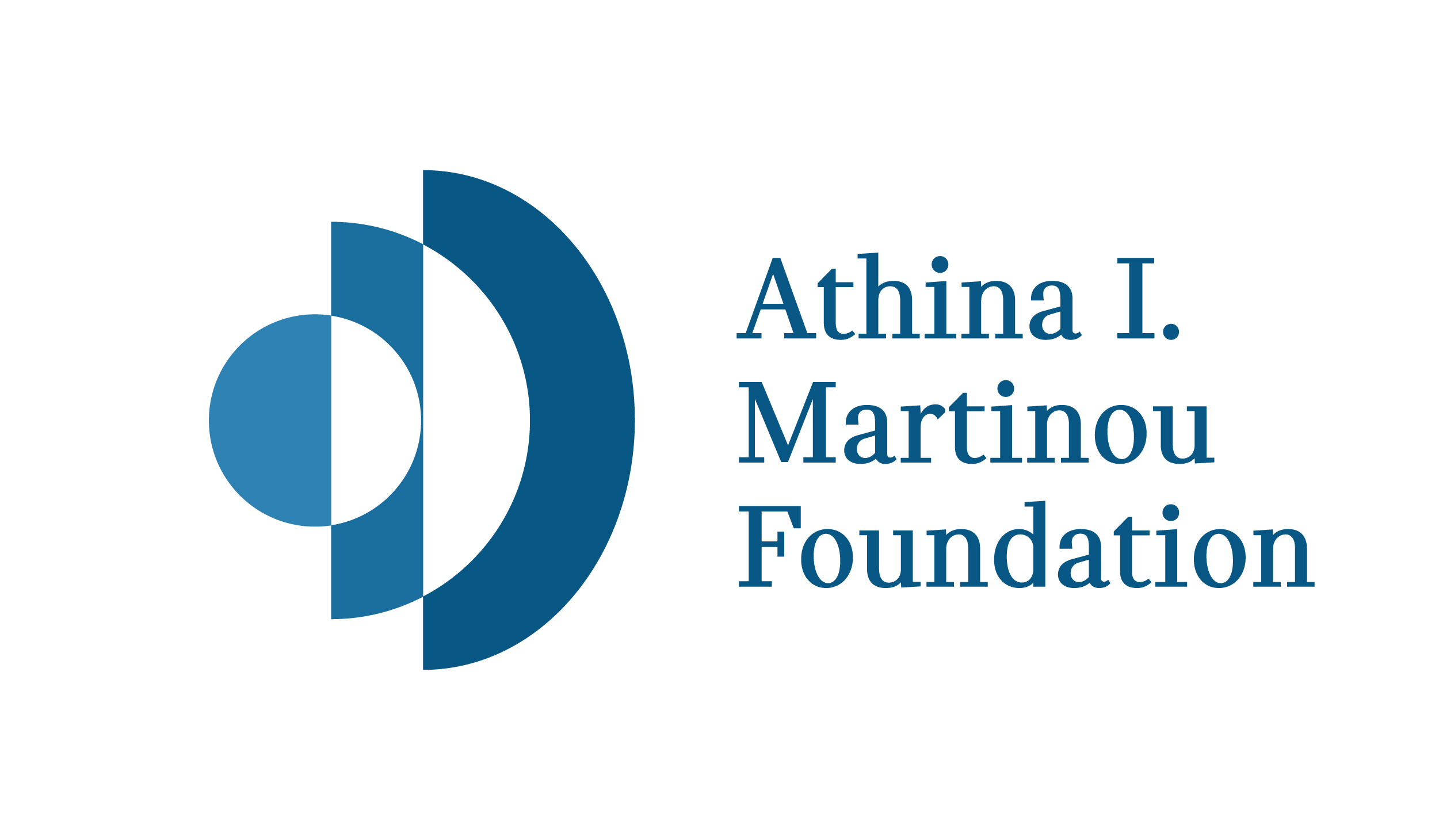 Despite the island’s small size, there is significant spatiotemporal variability in atmospheric parameters that impact the monuments.
Depending on the scenario, environmental conditions will change significantly.